AGUA FRIA UNION HIGH SCHOOL DISTRICT SCHOOL MEAL PROGRAM
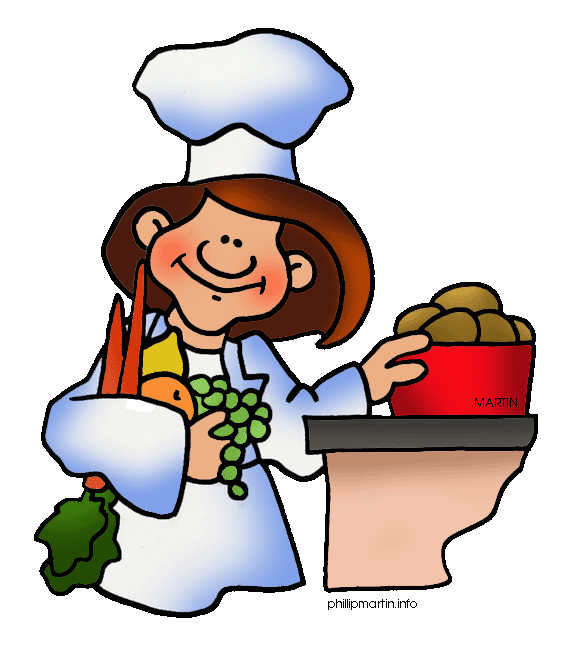 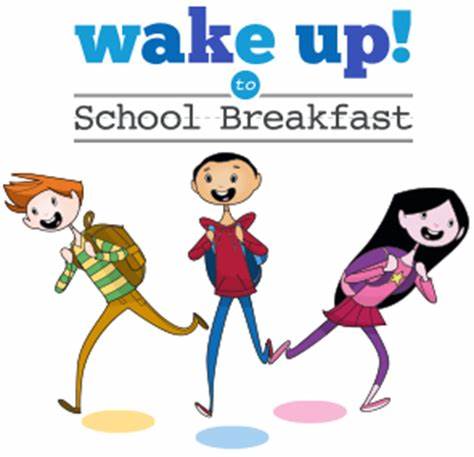 Benefits of School Breakfast & Lunch
General Program Description
AFUHSD works hard to provide students nutritious, cost effective and delicious meals. We offer a wide variety of options for both breakfast and lunch. 
Each meal and a la carte item offered must meet the Federal nutrition standards and be Smart Snack Compliant. 
All meals include lean protein, whole grains, fruit, vegetable and milk.
School lunches contain fewer calories, fat, saturated fat and sugar to ensure proper nutrition for academic success.
AFUHSD is a equal opportunity provider.
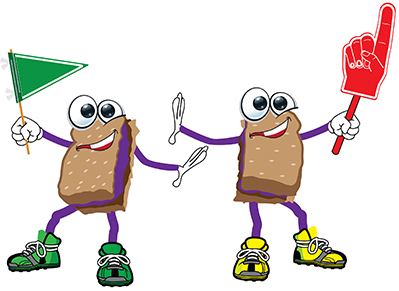 A Breakfast Meal must consist of:
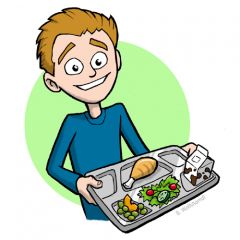 1 carton of Fluid milk (White, Chocolate or Strawberry)
1 piece of Fresh Fruit or 1 carton of 100% Fruit Juice 
1 entrée.

You can choose your milk option, fruit/juice option and entrée option.If your breakfast DOES NOT consist of milk, fruit/juice and entrée, You will be charged a la carte pricing for each item.
A LUNCH Meal must consist of:
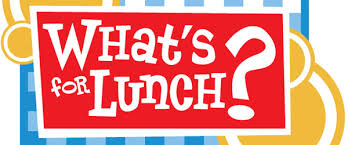 1 piece of Fresh Fruit or 1 carton of 100% Fruit Juice
1 Vegetable (Tater Tots, Side Salad or daily vegetable)
1 entrée.
You can add 1 carton of milk and extra fruit at no extra cost.
You can choose your milk option, fruit/fruit juice option, vegetable option and entrée option. If your lunch DOES NOT consist of fruit/fruit juice, vegetable and entrée, You will be charged a la carte pricing for each item.
PAYMENT OPTIONS
When a student is enrolled in school they are given an ID number from the school’s front office that they will keep throughout their time at AFUHSD. Students will utilize their ID number to purchase their daily meals and a la carte items. Parents can add money to their student’s account in three different ways:1. Cash: Students may buy meals with cash or add cash to their account in the cafeteria.
   2. Check: Students may bring a check with their student ID# and current         phone number on the check to the cafeteria to be added to their account.
   3. Online: Payments can be made at www.myschoolbucks.com using a credit or debit card. A transaction fee will be applied. Parents can also use myschoolbucks.com to view student spending and set up low balance reminders at no cost.
Free and Reduced Price Meal Household Applications
Free and reduced price Meal Benefit Applications are distributed to students in the first week of school and can also be found online at www.myschoolapps.com or www.aguafria.org.
Students who participate in the meal assistance program last year, within the Agua Fria School District, are eligible for the same benefits the first 30 days of the new school year ONLY. All students must submit a new application by September 18, 2019 to continue receiving benefits, if eligible. If a new and complete application is not received by September 18, 2019 students will pay the full meal price starting September 19, 2019.
If you have any questions regarding, Meal Benefit Applications, Online Payment, No Charge Policy or student meal options, please contact:Maria Machain @ 623-932-7123mmachain@aguafria.orgBarbara Duncan @ 623-932-7009bduncan@aguafria.org